INFORMATIKA VA AXBOROT TEXNOLOGIYALARI
9-sinf
Mavzu: 
Takrorlanuvchi algoritmlarni dasturlash. for operatori, ichma-ich joylashgan sikllar bo‘yicha amaliy mashg‘ulot
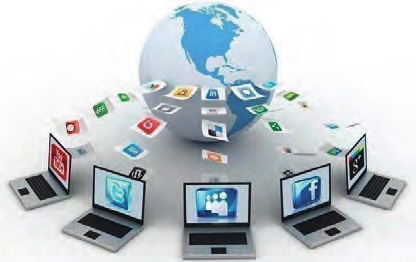 Topshiriqlar yechimi
1 dan 10 gacha bо‘lgan natural sonlar yig‘indisini chiqaruvchi dastur tuzing.
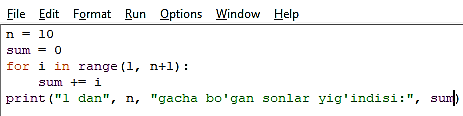 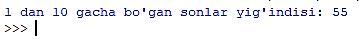 Dars rejasi
Takrorlanuvchi algoritmlar, Ichma-ich joylashgan sikllar mavzusiga oid masalalarga mos hisoblash dasturlarini tuzish.
Topshiriqlar va ularni bajarilishi
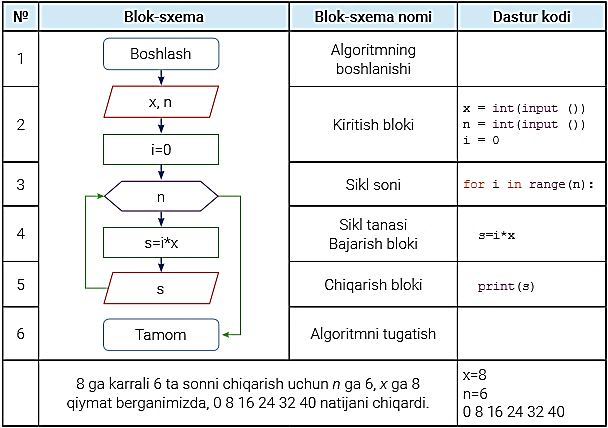 Misol. 
x ga karrali n ta sonni chiqarish dasturini tuzing.
Topshiriqlar va ularning yechimi
1. Quyidagi dasturiy koddagi iteratsiyalar (takrorlashlar) sonini aniqlang.
487-1=486

89-2=87
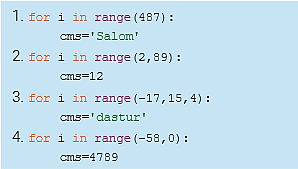 Topshiriqlar va ularning yechimi
2. 1 dan n gacha bо‘lgan natural sonlar kvadratlari yig‘indisini aniqlovchi dastur yozing.
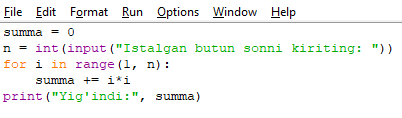 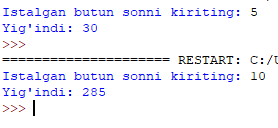 Topshiriqlar va ularning yechimi
3. n>=2 shartni qanoatlantiruvchi n soni berilgan. Ushbu ifodani hisoblovchi dastur tuzing. d=1*2+2*3+...+(n–1)*n
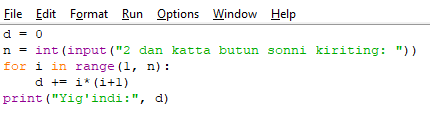 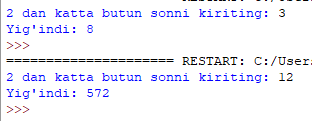 Mustaqil bajarish uchun topshiriqlar
1. S=11+13+15+…+49 yig‘indini hisoblash dasturini tuzing. 
2. n ta uchburchakni ekranga chiqaruvchi dastur tuzing. n  –1 dan 9 gacha bо‘lgan natural sonlarni qabul qiladi.